Governor’s Task Force on BroadbandOverview of Reports from Previous Task Forces
December 10, 2019
Diane Wells
diane.wells@state.mn.us
MN Office of Broadband Development
Department of Employment and Economic Development
2018 Broadband Task Force
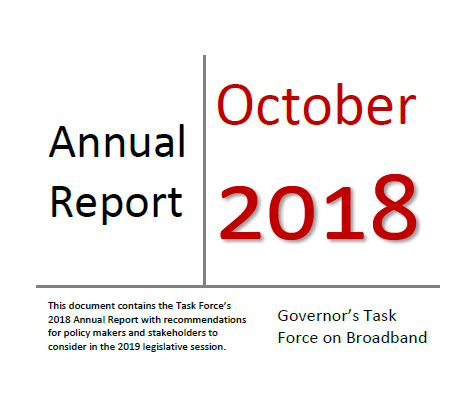 Paper copy provided
Contents:
Letter from Chair
Members of the Task Force
Executive Summary
Introduction
History of MN Broadband Expansion (Maps)
Economic Impact of Broadband Investments
Issues on the Horizon: How Changes in Technology and Policy Impact Access to Broadband
Conclusion
Summary of Recommendations
Appendices: Letters received, Cybersecurity tips, documents related to bonding for fiber, summary of meetings
Summary of 2018 Task Force Recommendations
Fund OBD in base budget at adequate level and create an OBD operating fund to advance and promote broadband adoption and use; maintain the existing partnership with Commerce
Fund the B2B grant program at $69.7M until the state broadband goals are achieved
Provide direct funding to DEED for mapping
Establish a legislative cybersecurity commission
Continue to understand advances in technology
Take action to promote and communicate dig once
Fully fund TEA and RLTA
Continue a MN Broadband Task Force
2017 Broadband Task Force
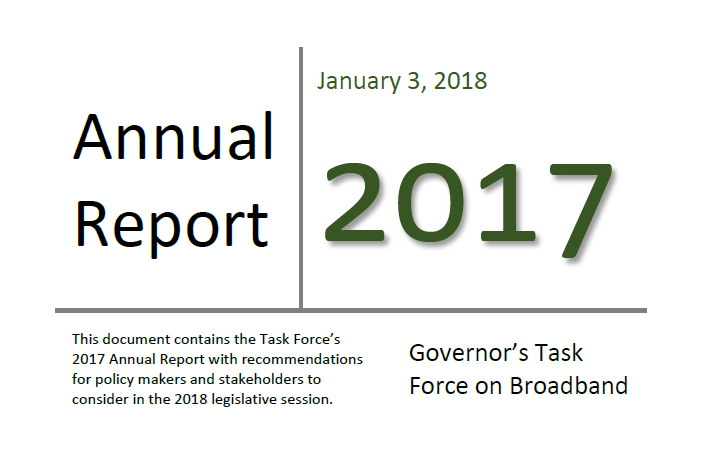 Contents:
Letter from Chair
Members of the Task Force
Executive Summary
Introduction
Overview of Task Force
Overview of B2B Program
Overview of OBD
Conclusion
Appendices: OBD statutory charges; letter received; summary of meetings and other correspondence
Summary of 2017 Task Force Recommendations
Provide $71.48M in on-going biennial funding for the B2B grant program until the state broadband goals are achieved
Provide OBD with $500,000 in on-going funding and maintain the existing relationship with Commerce
2016 Broadband Task Force
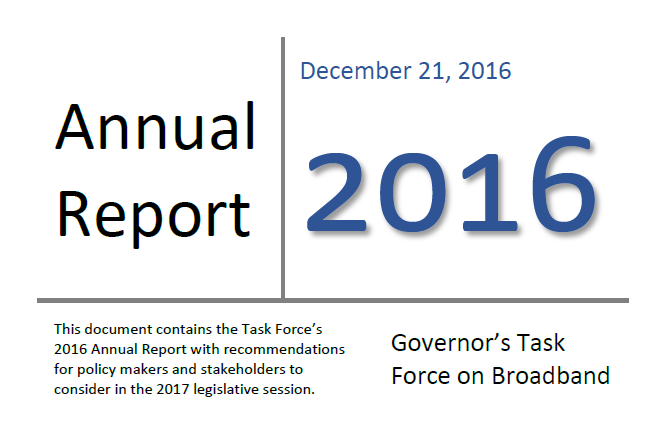 Contents:
Letter from Chair
Members of the task force
Executive Summary
Introduction
Update on state speed goals
Affordability and adoption
Emerging Technologies and Trends
Accessibility
OBD: Overview and Operating Directives
Policy Recommendations
Appendices: definitions, descriptions of technologies, national and international broadband rankings, examples of community broadband adoption projects, model “dig once” ordinances, OBD statutory charges, summary of meetings, correspondence
Summary of 2016 Task Force Recommendations
Provide $100M in on-going biennial funding for the B2B grant program
Allocate $10M in FY18-19 for OBD operating funds to implement a broadband adoption and use program, implement a “dig once” policy, fund mapping, support the task force, coordinate information resources and outreach activities, support statewide broadband planning
Take action to promote “dig once” policies
Establish a legislative cybersecurity commission
Continue to monitor advancing technologies
Amend building codes to require multi-tenant buildings constructed with public funding deploy cabling that supports easier management of broadband connectivity
Build computer donation partnerships
Modify the state TAP program to align with Lifeline
Support continued funding of RLTA
Fully fund TEA
2015 Broadband Task Force
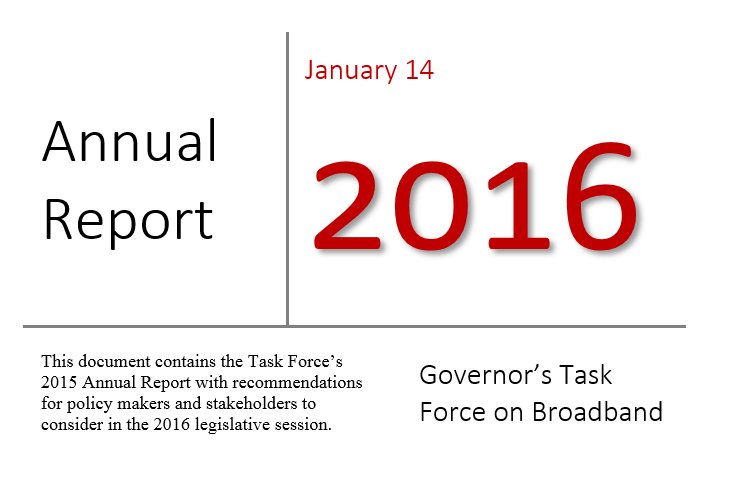 Contents
Letter from Chair
Members of the task force
Executive Summary
Introduction
Broadband primer
Where we are now
Investment in Broadband 2011-2015
Barriers to expanding access to broadband
Policy recommendations
Appendices: definitions, descriptions of technologies, national and international broadband rankings, summary of meetings
Summary of 2015 Task Force Recommendations
Update broadband speed goals to 25/3 by 2022 and 100/20 by 2026
Appropriate $200M to the B2B program for FY16/17
Create an OBD operating fund to promote broadband adoption and use
Increase telecom aid for schools and libraries
Expand existing sales tax exemption for telecommunications equipment
Reform regulations of MN’s telecommunications industry
Review existing permitting criteria to see if there is room for efficiencies (timelines and requirements)
2014 Broadband Task Force
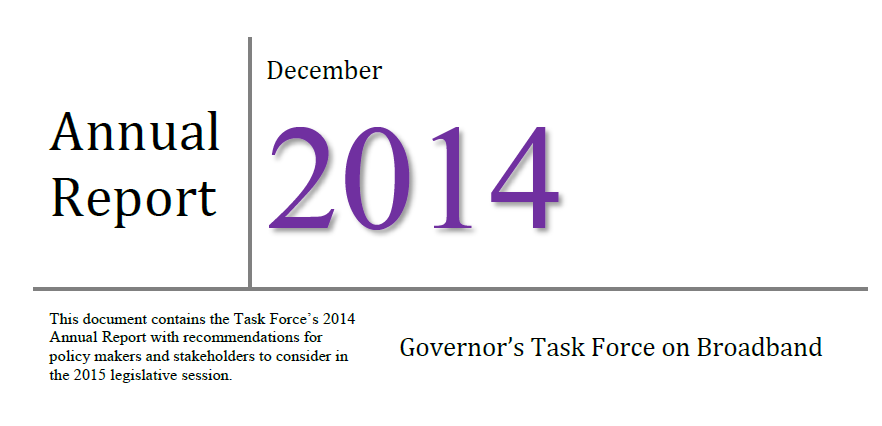 Contents
Letter from Chair
Members of the task force
Executive Summary
Policy Recommendations
State of Broadband – 2014
Maps
Adoption data
OBD
Summary of B2B grant activities
Summary of federal activities
Conclusion
Appendices: Letters from TF to MDE and DEED, list of testifiers, progress on MN ARRA projects, correspondence received, glossary
Summary of 2014 Task Force Recommendations
Fund OBD at $2.9M for biennium with $1.5M for operational support and program delivery and $1.4M for continued broadband mapping
Appropriate $200M to the B2B program
Create an OBD operating fund to promote broadband adoption and use
Increase telecom aid for schools and libraries
Expand video health care and telemedicine initiatives for 3rd party payer reimbursement
Support efforts of schools for 1:1 devices
Make sales tax exemption for telecom permanent
Review existing permitting criteria to see if there is room for efficiencies (timelines and requirements)
2013 Broadband Task Force
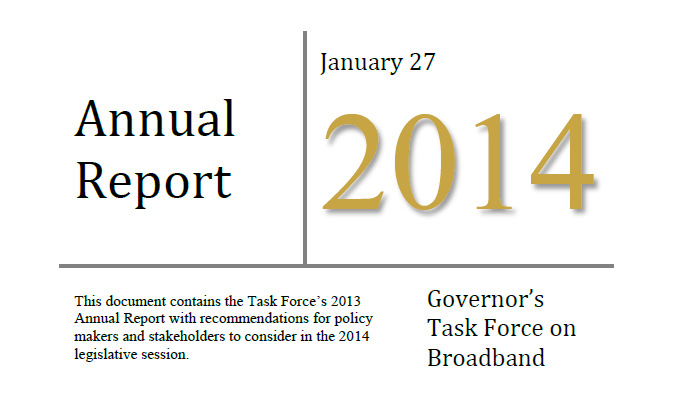 Contents
Letter from Chair
Executive Summary
Task Force members
2013 legislative activities and outcomes
State of Broadband – 2013
Broadband economic impact
Progress of ARRA projects in MN
Summary of federal activities
TF meeting summary
TF focus areas
TF priorities in 2014
Policy recommendations
Appendices: subgroups, list of testifiers
Summary of 2013 Task Force Recommendations
Restore the sales tax exemption on central office equipment
Continue ConnectMN mapping project
Establish a broadband infrastructure grant fund ($100M in FY15)
Identify and leverage existing economic development tools for providing broadband
Create an Office of Broadband (OBD)
Increase telecom aid for schools and libraries
Review Ch. 237 due to changes in technology; many of the components are obsolete
Explore creation of a state-based fund to help pay for connectivity for low income populations
2012 Broadband Task Force
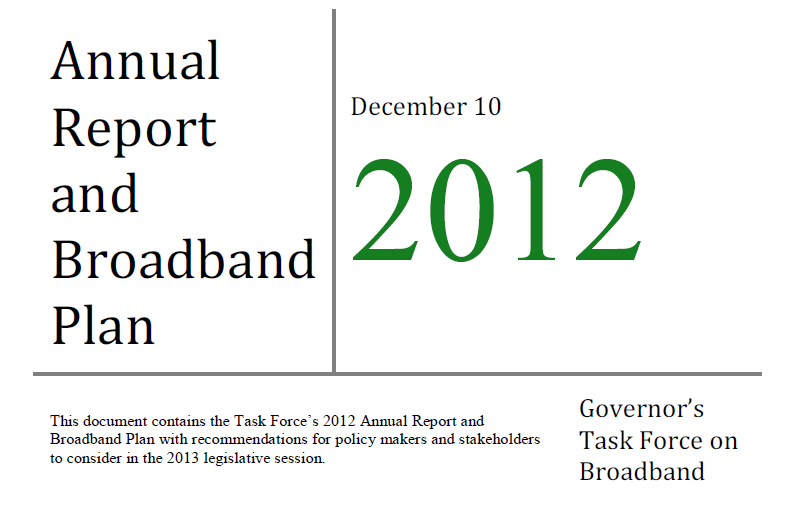 Contents
Letter from Chair
Introduction and background
Economic and civic argument for broadband
The state of broadband in Minnesota
Achieving the goals: advancing access and adoption
Policy recommendations
Appendices: subgroups, list of testifiers, progress of MN ARRA funded projects, organizations working to improve digital literacy, example of county directory, glossary
Summary of 2012 Task Force Recommendations
Provide a tax credit or grant to incent providers to build in unserved areas; coordinate with CN to provide target areas
Extend current sales tax exemption on CO equipment to include fiber and broadband equipment
Create a program to coordinate rural broadband installation with federal e-rate, healthcare and public safety programs
Implement a formal “dig once” process
Develop a MN fiber collaboration database
Award scholarship dollars for broadband access for students
Increase funding to libraries and schools for computer stations and internet access
Establish an ongoing post-Task Force resource within state government for broadband focused efforts in the future
Ultra High Speed Broadband Task Force-2009
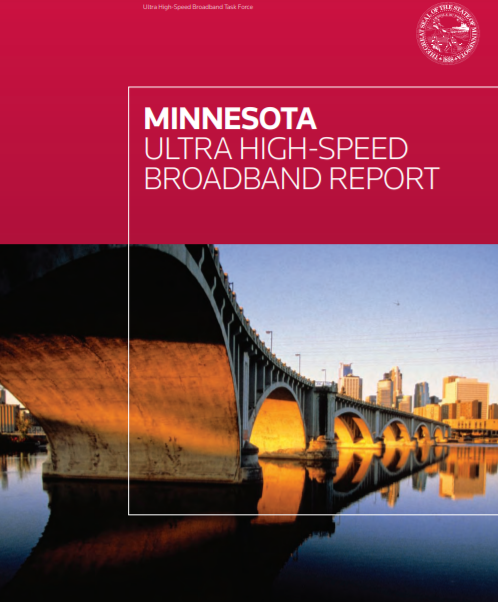 Contents:
Letter from Chair
Executive Summary
Task Force Values
History-where we’ve been
Present-where we are today
Recommendations-where we want to be
Conclusion
Appendices: legislative charge, historical milestones, broadband deployment and adoption programs by state, other state laws on tax incentives, list of public-private-nonprofit digital literacy and adoption programs, glossary
Summary of 2009 Ultra High Speed Broadband Task Force
Identify base level of service (goals)
Identify policies and actions to achieve ubiquitous broadband (leadership, stimulate, oversee)
Take actions that encourage public-private cooperation for infrastructure and adoption
Establish a state Broadband Advisory Council
Evaluate financing strategies used in other countries/states
Evaluate security, vulnerability, redundancy to ensure reliability
Recognize economic development opportunities
Evaluate benefit of broadband to organizations (health, government, economic development, education)
Examples of subgroups/subcommittees
2012: 
Locations/Meeting Planning
Coordination Across Government Levels
Best Practices/Incentives
State of Broadband – Survey, Research, Data
Broadband Adoption
Wireless Broadband
2013: 
Same as 2012 but delete State of Broadband and expand Coordination Across Government Levels to include monitoring FCC and PUC and cost of broadband
2014
Advanced networks/applications
Digital literacy/adoption
Infrastructure
Examples of subgroups/subcommittees-cont.
2016
Emerging technologies (inc. cybersecurity)
Adoption and affordability
Accessibility (OBD operating fund, streamlined regulation)
2017
Technology/cybersecurity
Return on investment
Accessibility and adoption
2018
Technology change
Federal policy update/changes
State policy update/changes (B2B, bonding, mapping, monitor other state broadband bills, successor to task force)
Economic impact update/changes